Huisvesting varkens
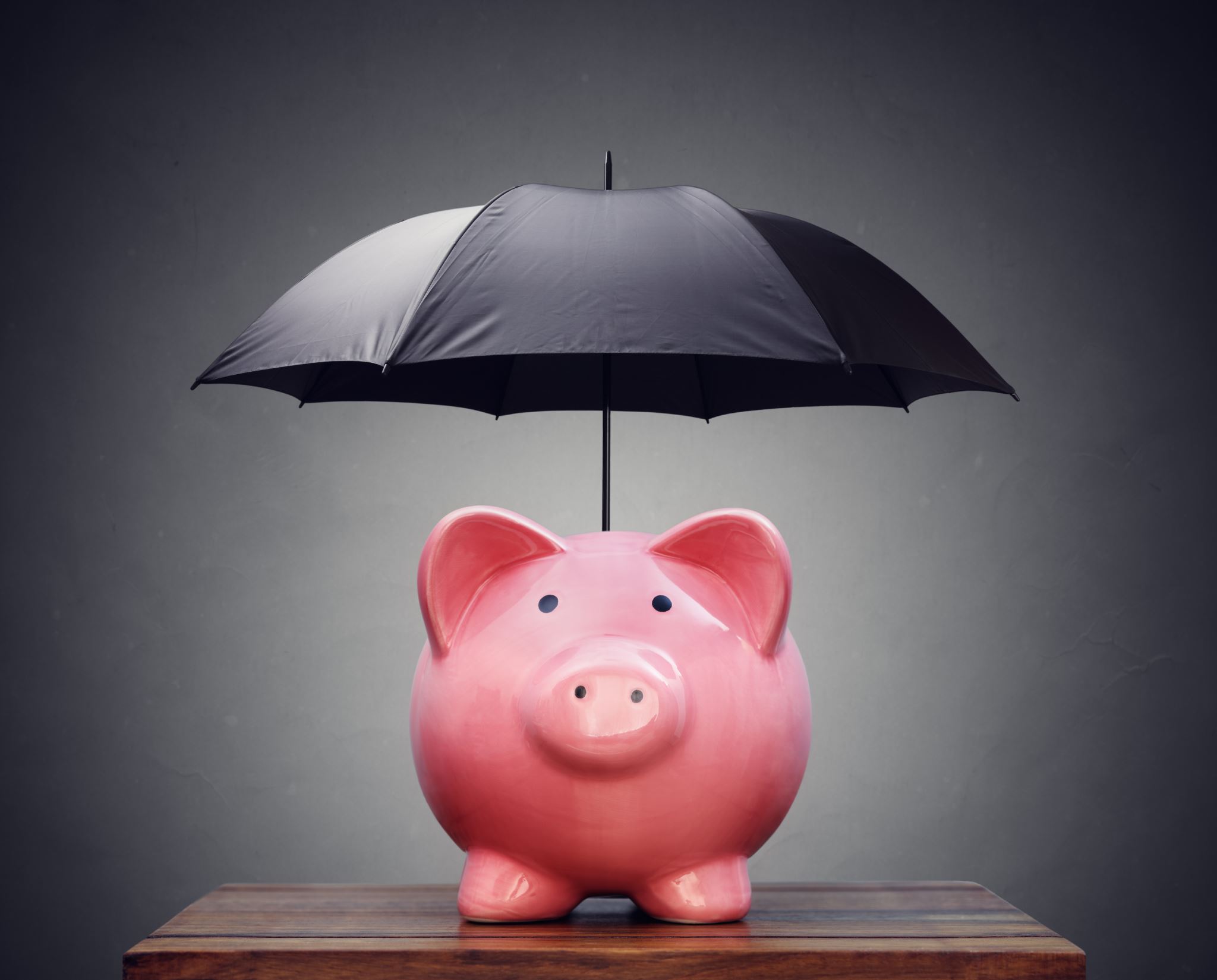 Eerste les
Noem de behoeften van het varken:
Rusten
Verzadiging
Excretie
Zelfverzorging
Exploratie
Sociaal gedrag
Thermoregulatie
Veiligheid
Gezondheid
Beweging
Seksueel gedrag
Nestbouwgedrag
Maternaal gedrag
huisvestingssystemen
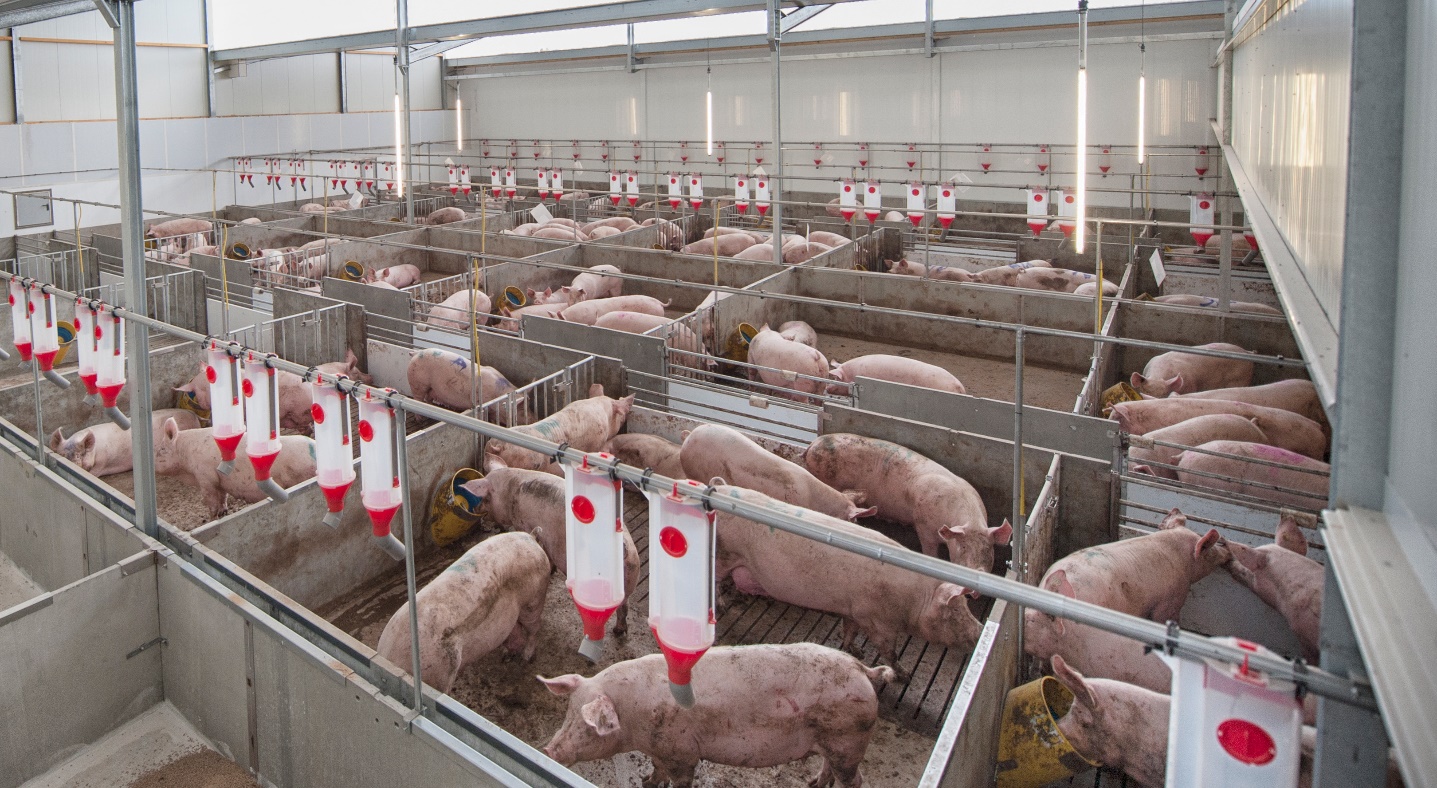 Doel
Aan het einde van de les kennen jullie de mogelijkheden met betrekking tot het huisvesten van:

Kraamzeugen
Guste zeugen
Dragende zeugen
Gespeende biggen
Vleesvarkens
Kraamafdeling
Individueel gehuisvest
Zeug gefixeerd in een box of vrijloop kraamhok
Aankomst: week voor werpen
Vertrek: na 25 dagen (32 dagen?)
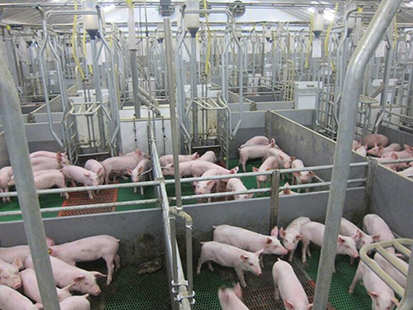 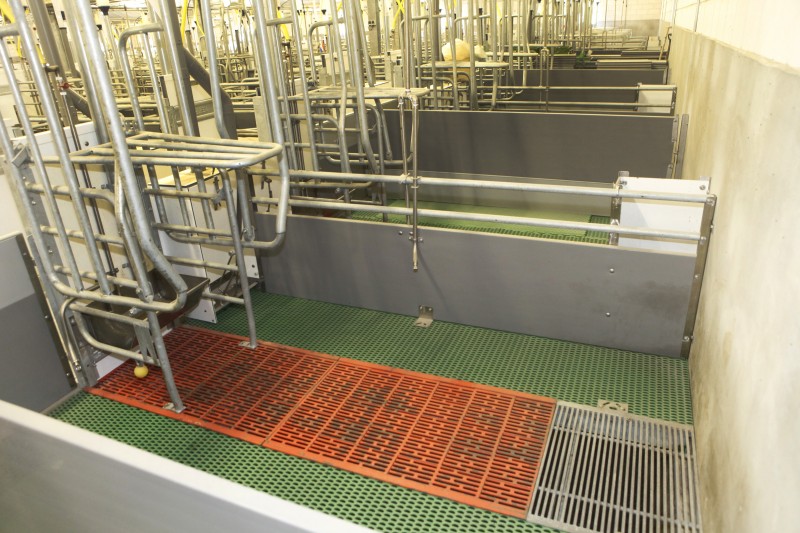 Afmetingen

Linker en rechterzijde
Controlegang(0,8 meter)
Hokken(2 meter bij 2,5 meter)
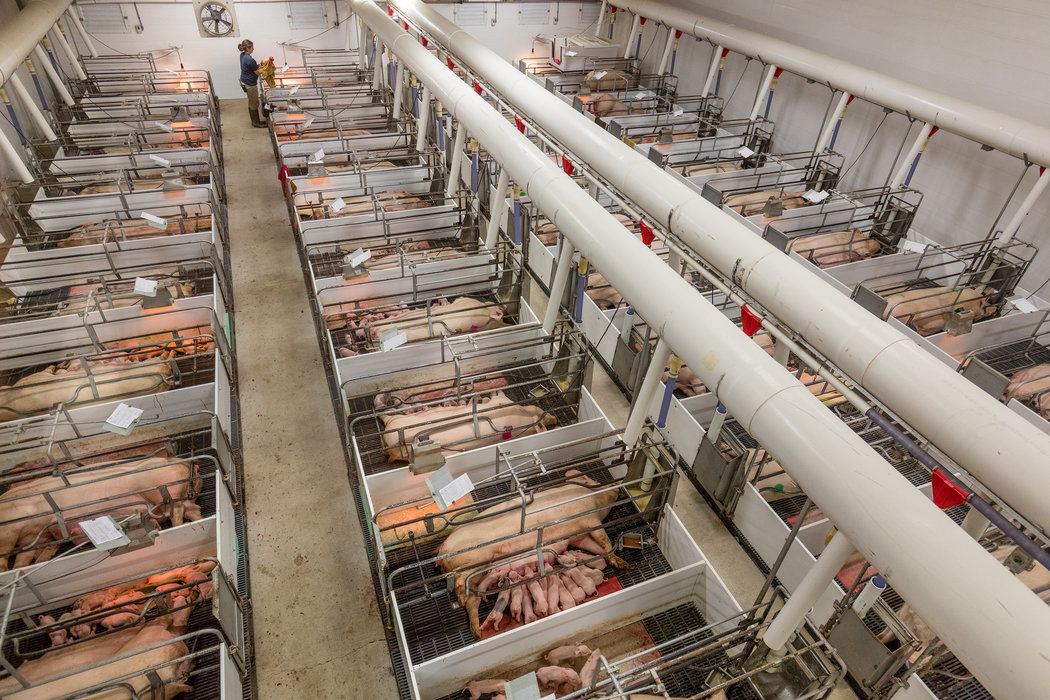 Opstellingen:

Lengte (schuin of recht)
Nadeel; diepe afdelingen, relatief veel gangpad)
Voordeel; veel zicht op geboorteproces/ voerbak
Dwars (kop naar de muur/ kop naar de voerbak
Nadeel; geen zicht op geboorteproces of voertrog
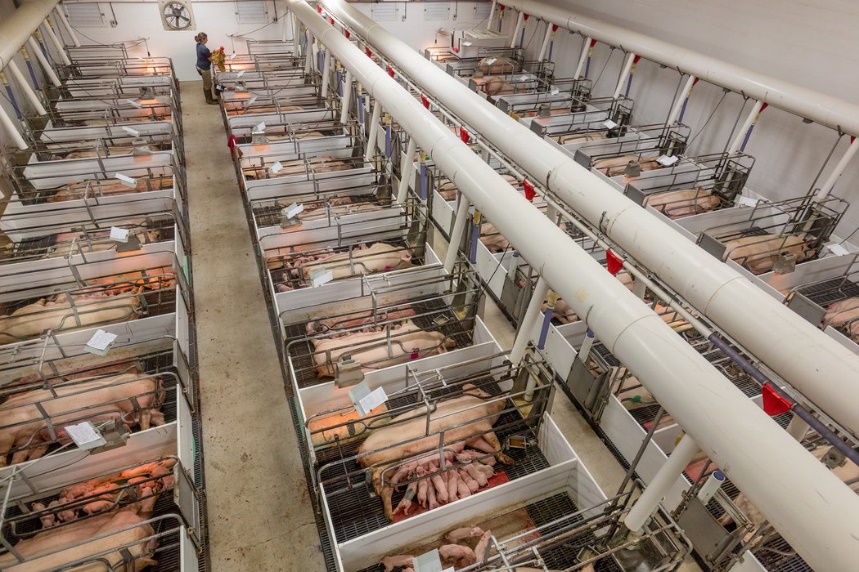 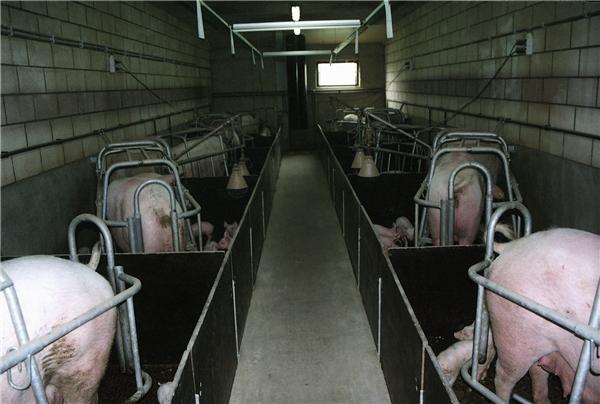 Hygiëne
Volledig rooster:
Metaal (gietijzer voor de zeug voor afkoeling
Kunststof (warmer en zachter voor de biggen
Beton (komt bijna niet meer voor, bij groffe beton kan op wondjes bij de biggen  streptokokken)
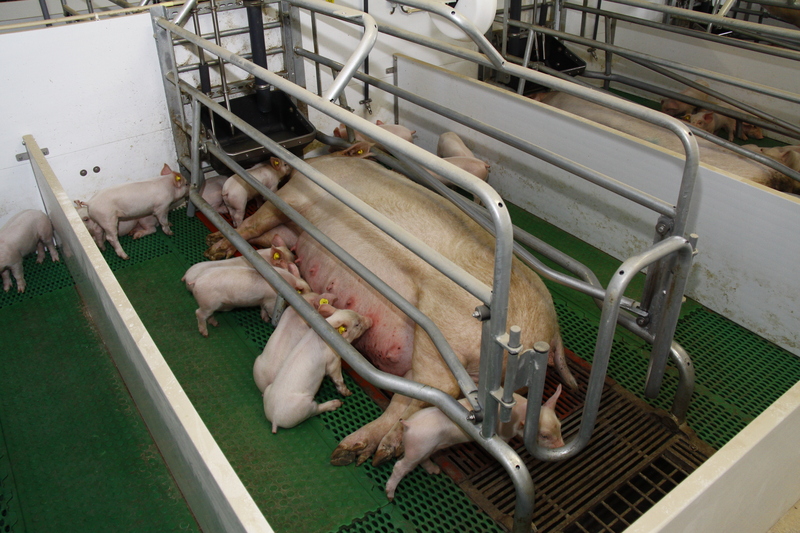 Het biggennest:
Gewenste temperatuur 
Dag1 t/m dag 7 +/- 32 - 35°C
Vloerverwarming
Biggenlamp
Onderkom
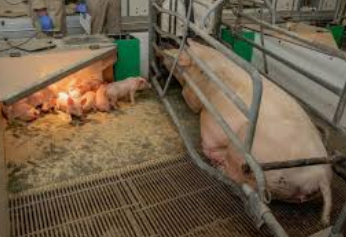 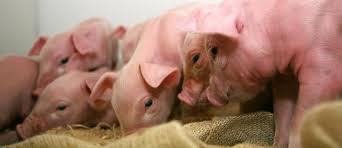 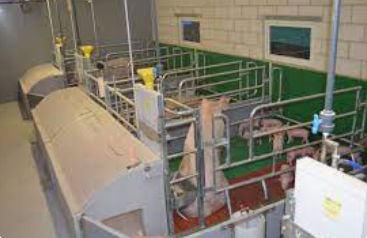 Nieuwe concepten
Vrijloopkraamhok ProDromi
Varkenshouder Vernooij
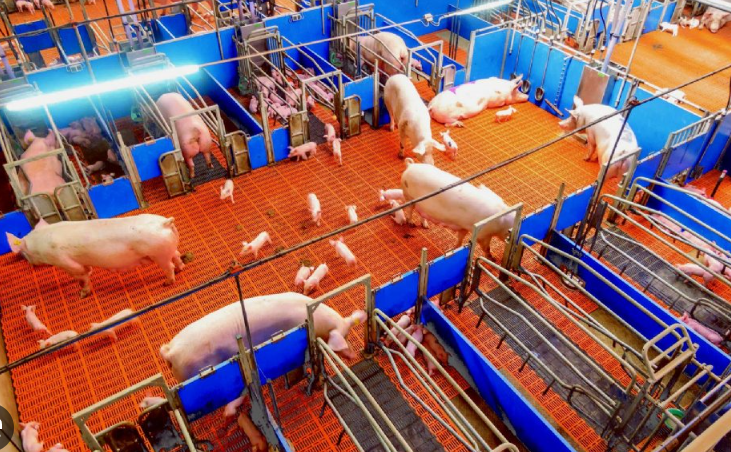 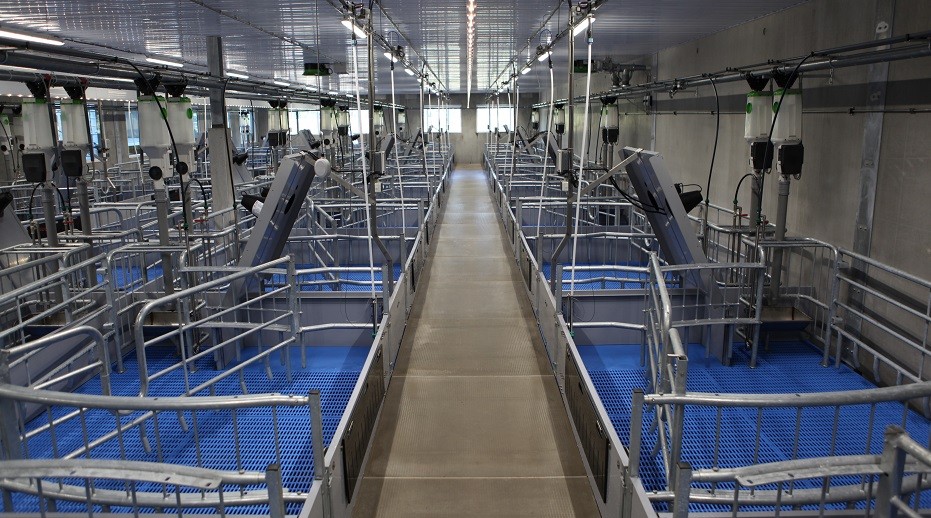 Opdracht
Benoem voordelen en nadelen ten aanzien van het 
vrijloopkraamhok dit systeem.
Guste zeugen
Na spenen
Individuele huisvesting tot maximaal 4 dagen na insemineren
Individuele voedering, flush voer of extra suikers bijvoeren
Betonnen roosters, beter metalen rooster, eventueel opklapbaar
Licht: 150 lux licht bij de kop van de zeug
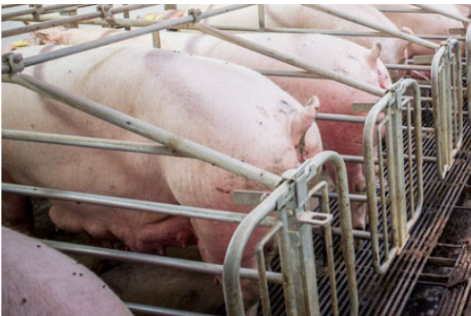 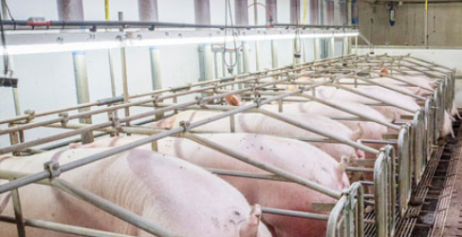 De beer
Open front in verband met beercontact
Per vijf zeugen een poortje
Beer niet huisvesten in de dekstal
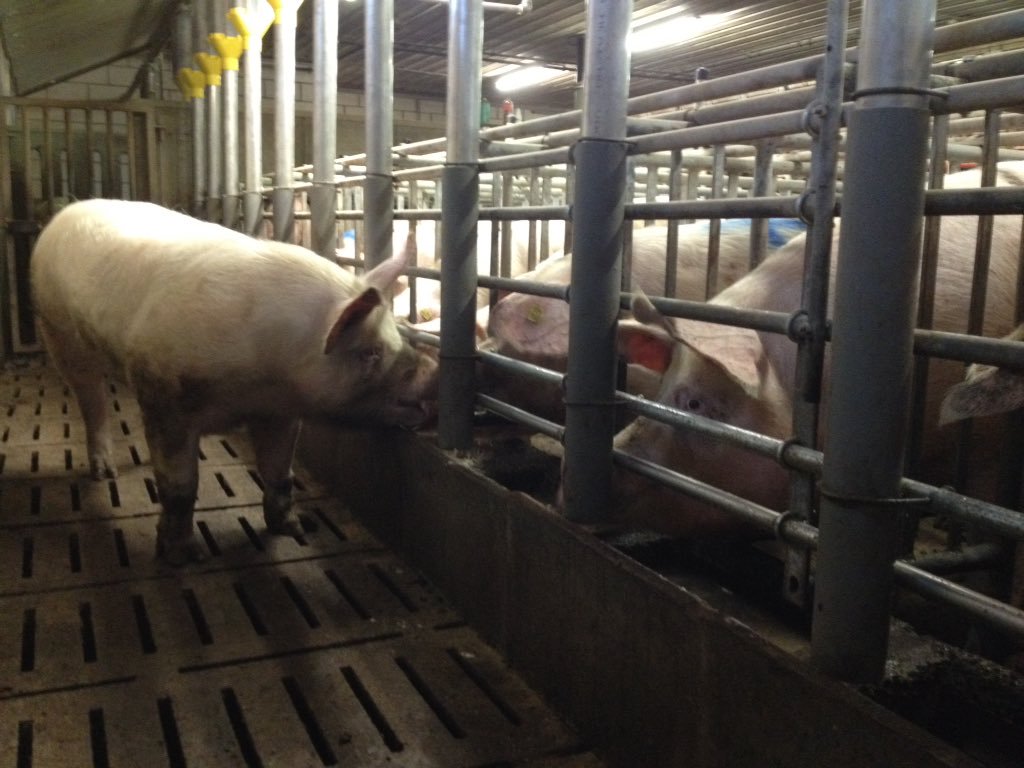 Gespeende biggenafdeling
Na spenen tot en met afleveren
0,4 m2 per big
Volledig roostervloer  kunststofrooster
Bij beton of staalrooster  40% dichte vloer, 016 m2  (met vloerverwarming)
Ideale hokbezetting: 12 tot 16 biggen
Controlegang
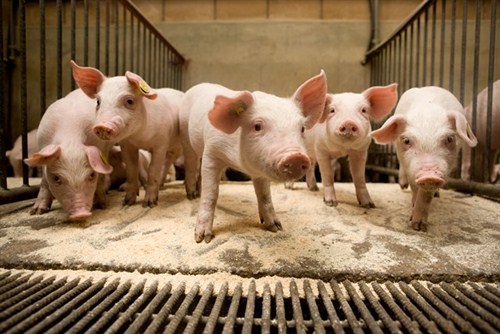 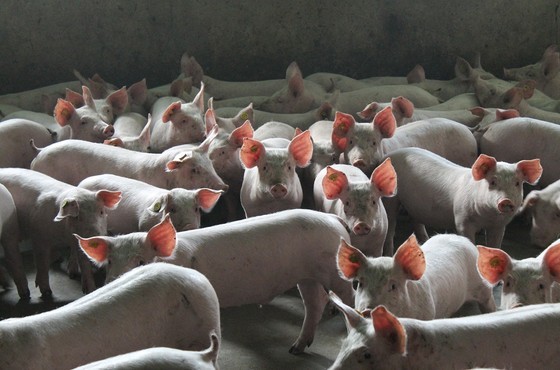 Gespeende biggenafdeling
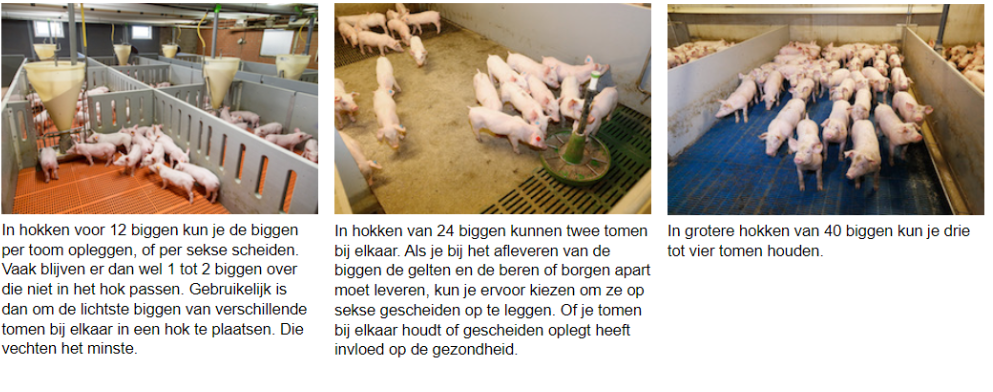 Hokafscheiding
Ongeveer 0,80 meter hoog. Waarvan ongeveer 0,60 meter dicht.
Tussen 2 hokken open hokafscheiding vanaf 0,30 meter boven mestkanaal.
Om de 2 hokken is de hokafscheiding helemaal dicht.
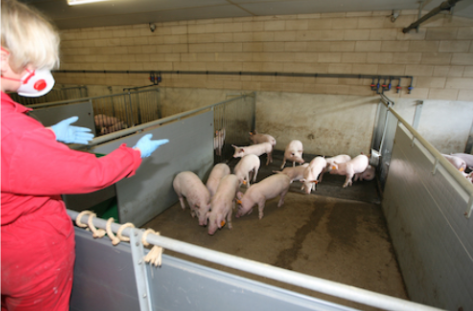 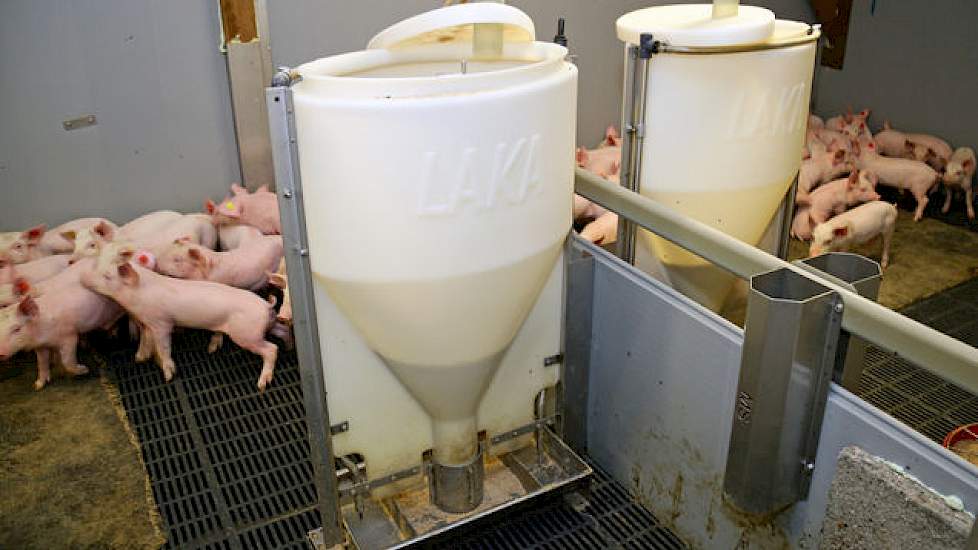 Dragende zeugenafdeling
Belangrijk om de gelten te socialiseren.
Rangorde bepalen en indien nodig opgeven
Wennen aan de mens
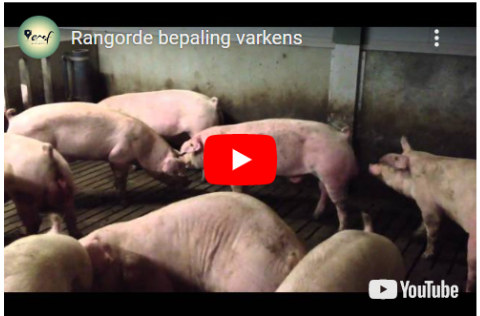 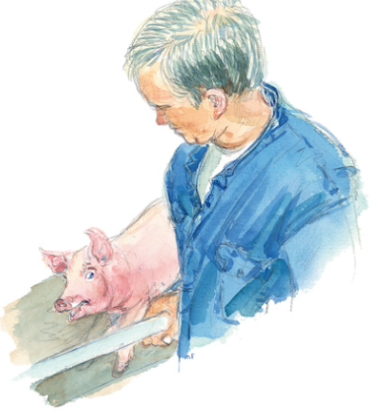 Dragende zeugenafdeling
Na dekken
Wel of niet gelijktijdig vreten
Stabiele groep of dynamische groep
2,25 m2 per zeug (> 40 dieren – 10% / < 6 dieren + 10%)
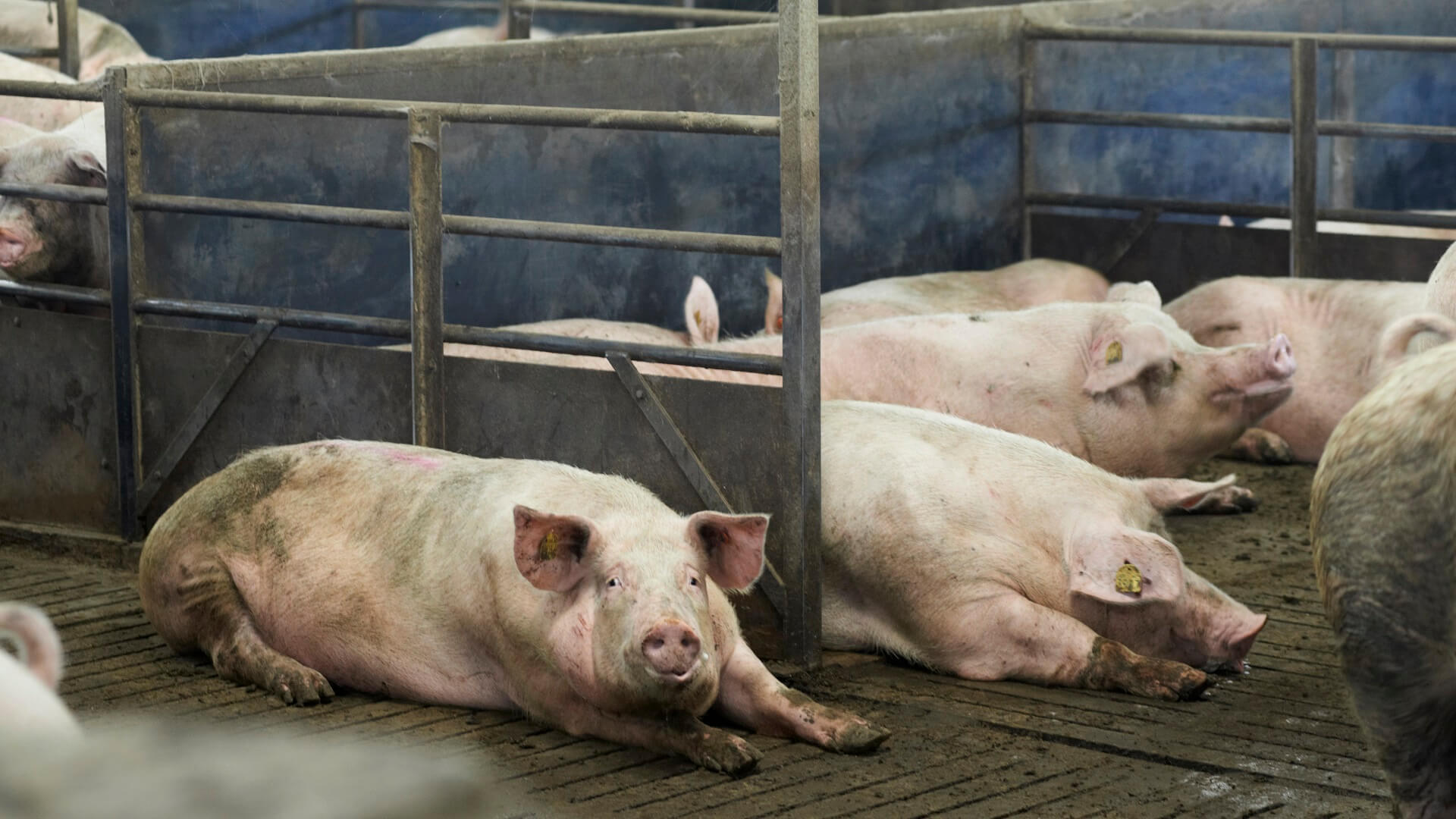 Voerligboxen met uitloop
Uitdaging is 1,3 m aaneengesloten dichte vloer per dier
Verplaatsen dieren uit de achterste groep
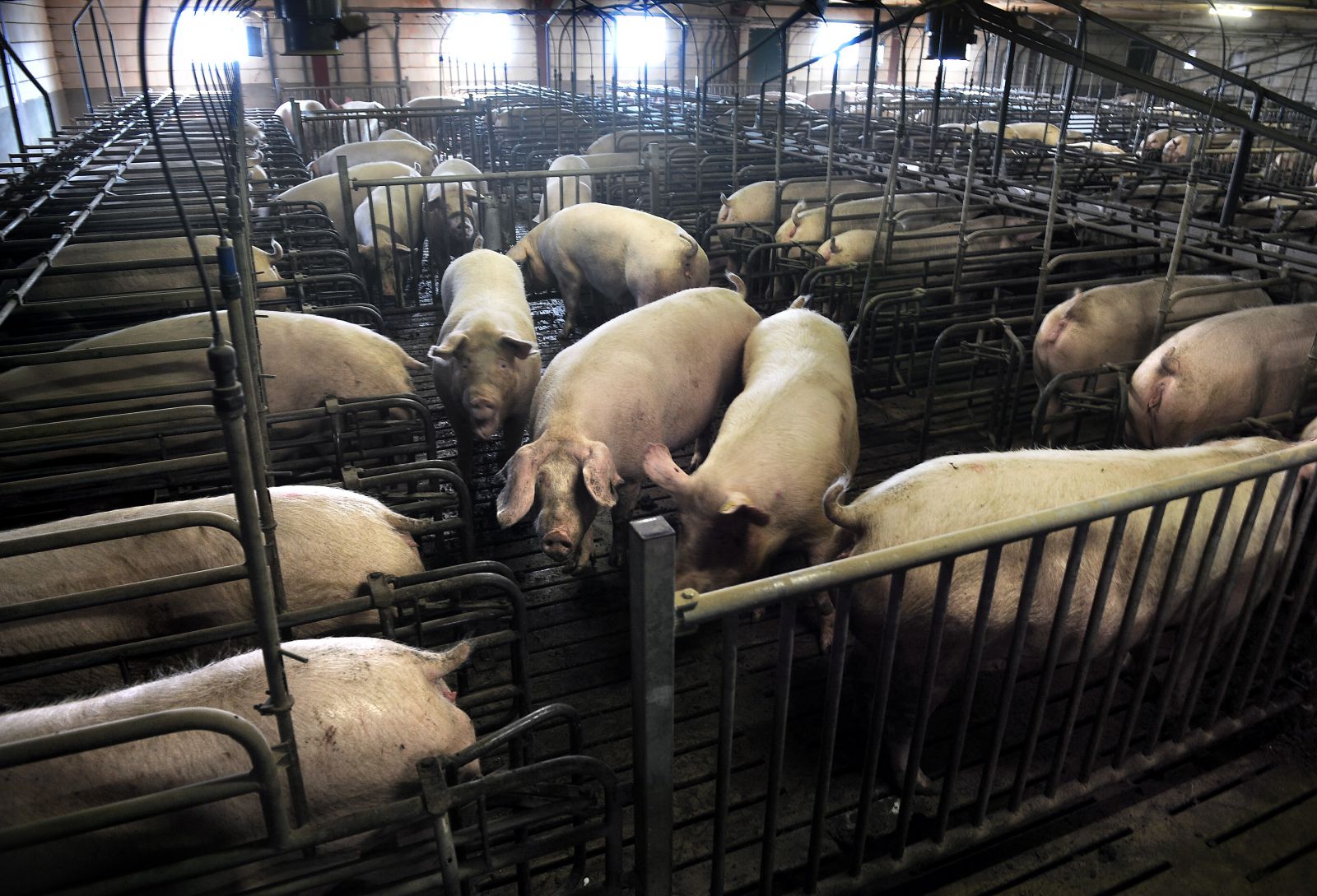 Wennen aan huisvestingsysteem

Voerligbox
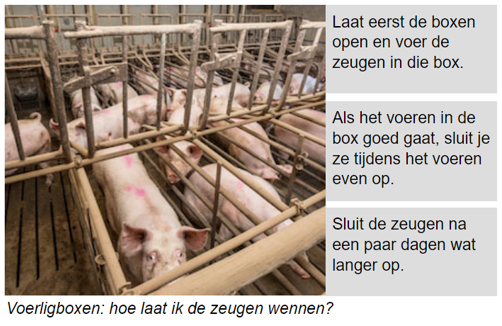 Vloervoedering/ lange trog
Uitdaging is het mogelijk afvreten door de snelle eter.
Biofix systeen (115 gr voer per minuut)
Vloer onder trog telt mee voor vloer opp. indien hoger dan 20 cm
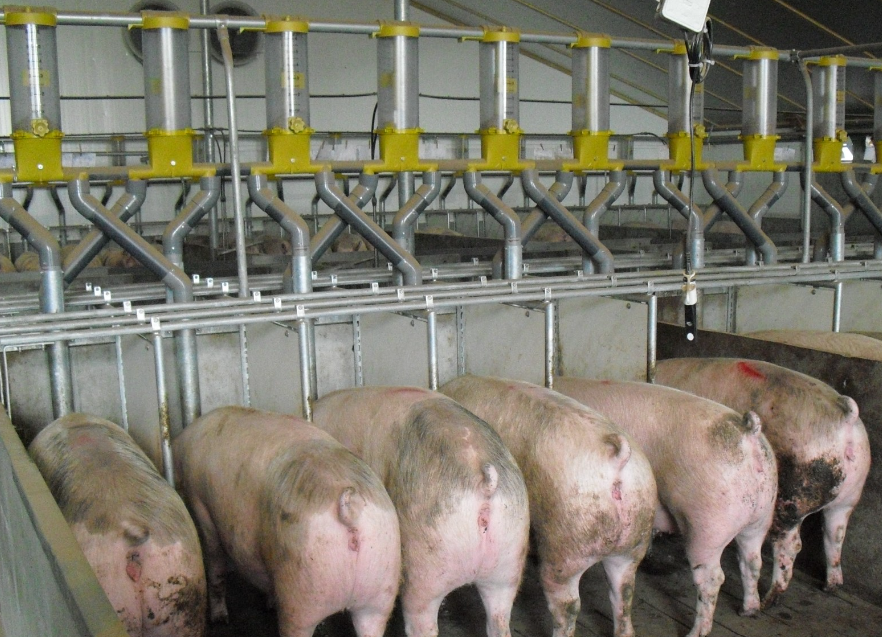 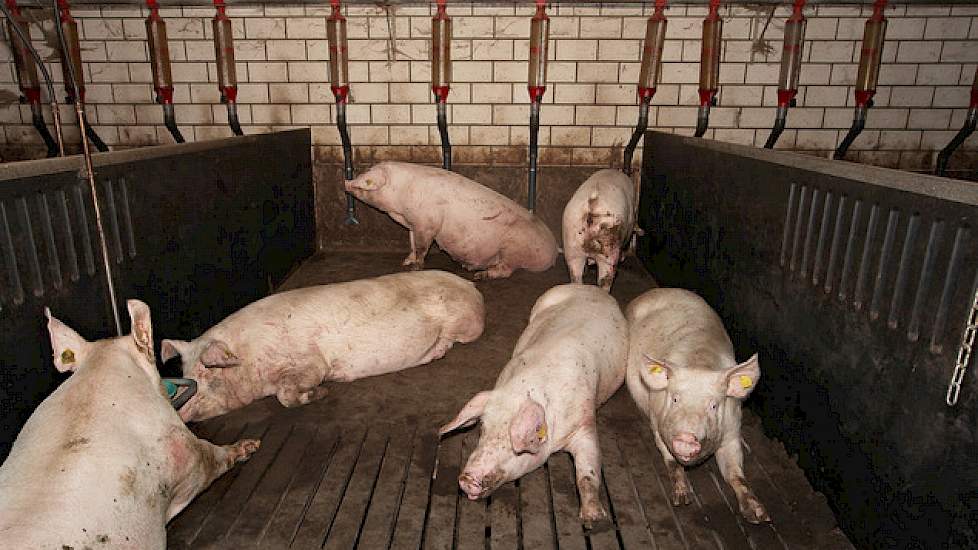 Voerstation
niet alle dieren kunnen tegelijk eten
Mogelijkheid tot separatieruimte
Controle op verwerpen lastig
Voerstations betonnenvloer
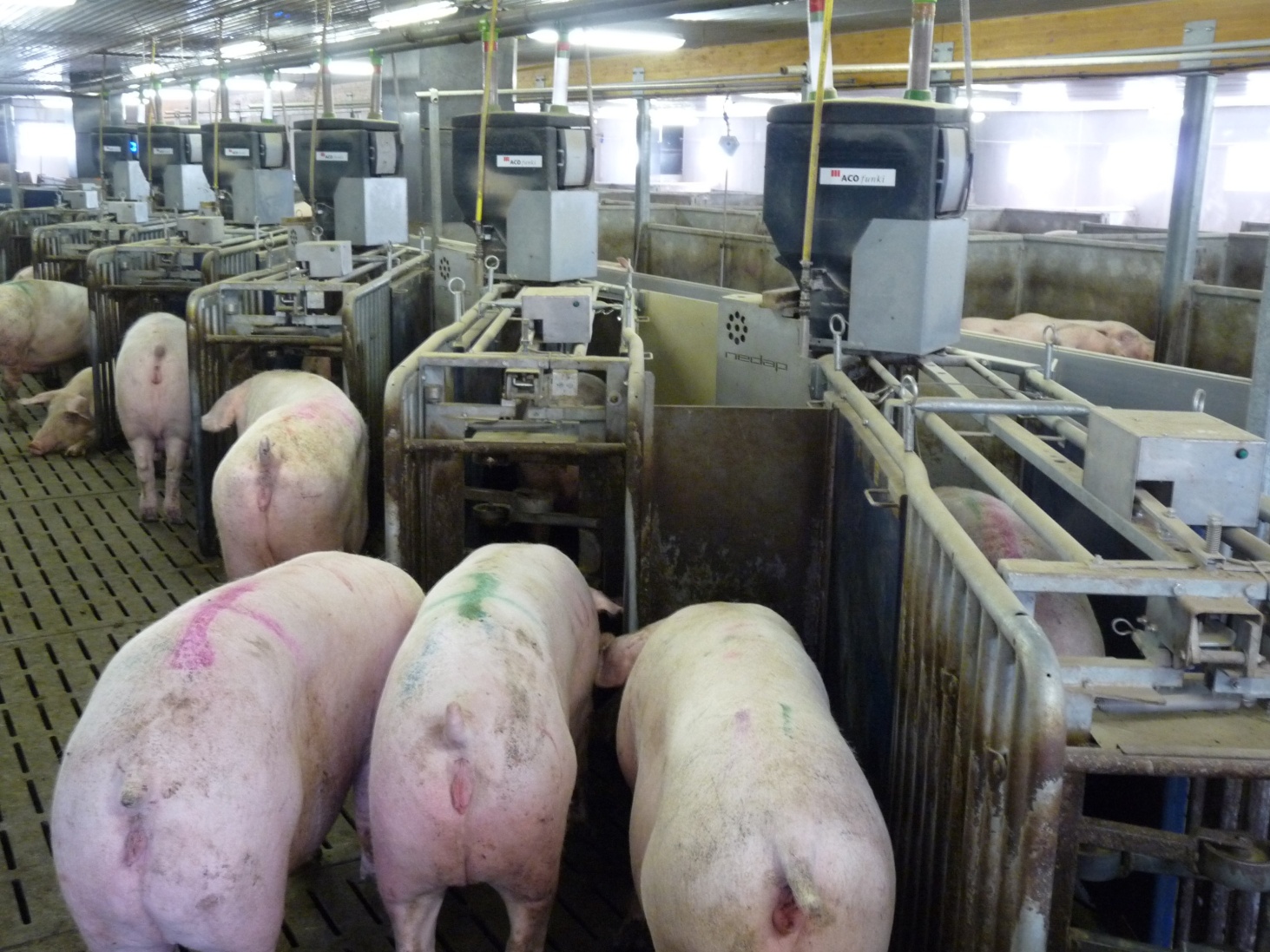 Voerstations in stro
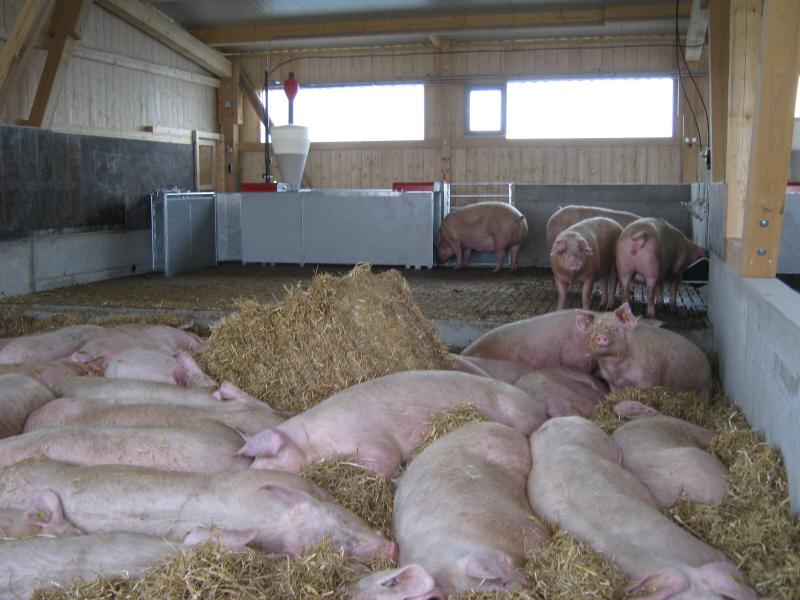 Wennen aan huisvestingsysteem

Voerstation
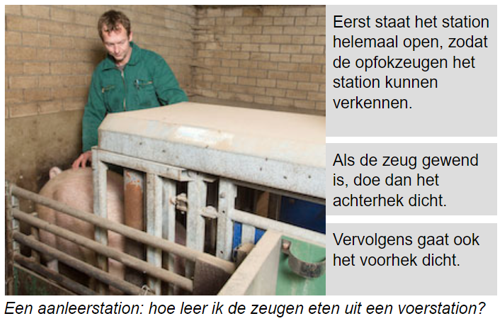 Opdracht
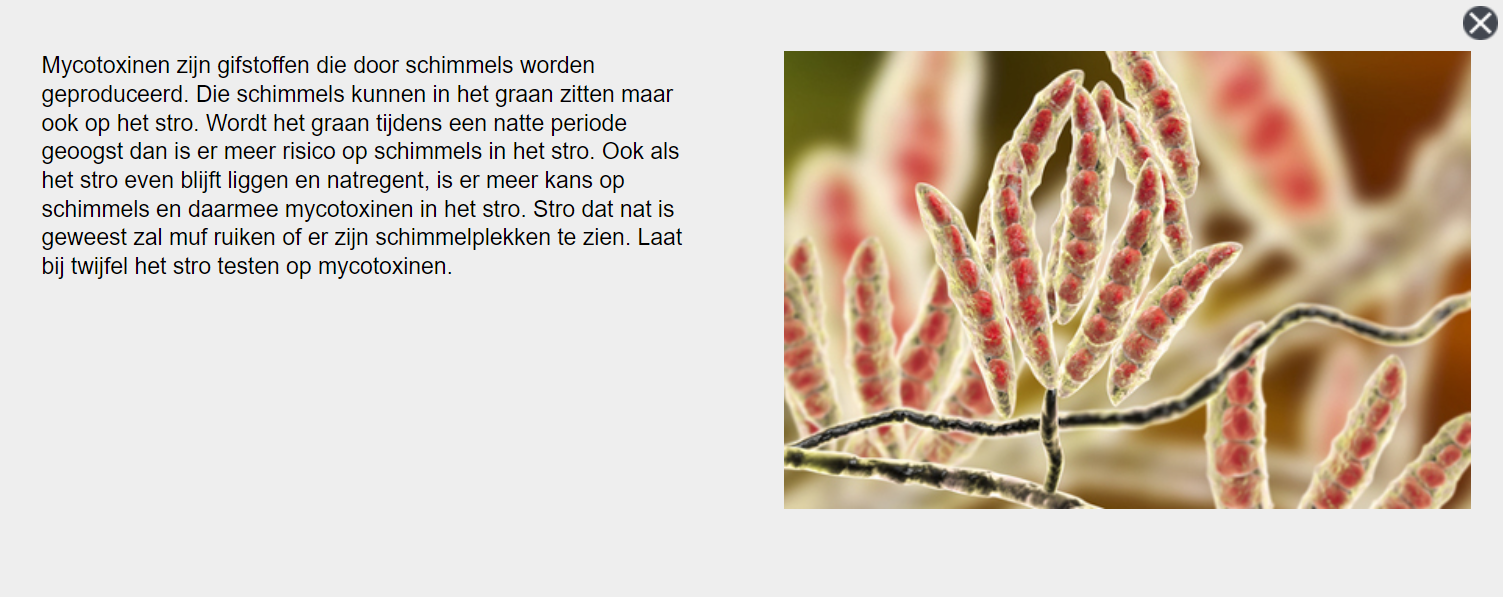 Waarom wel of geen gebruik stro? Noem voor- en nadelen.
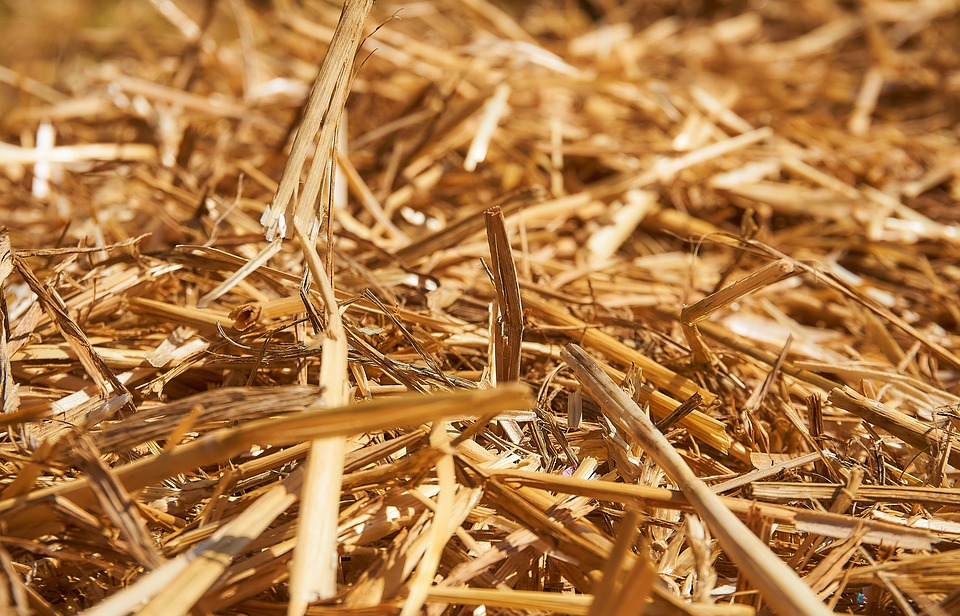 Mycotoxine
.
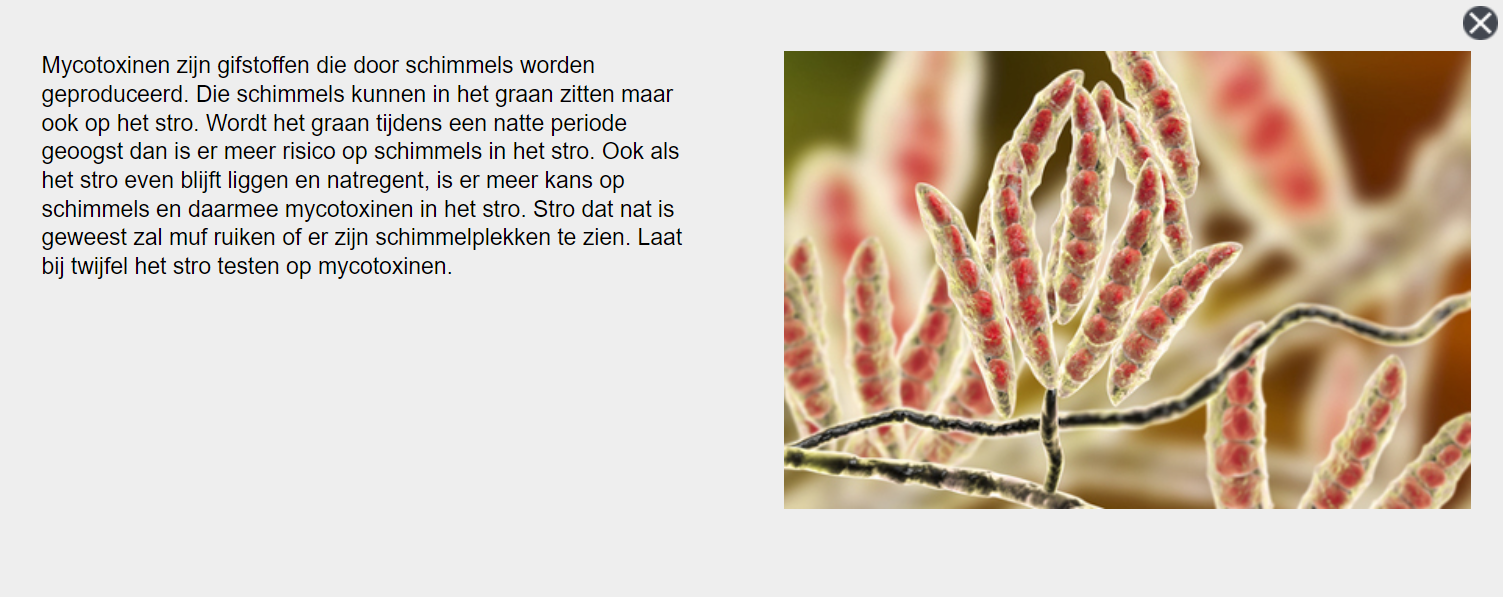 Anders kijken naar huisvesting zeugenbedrijf
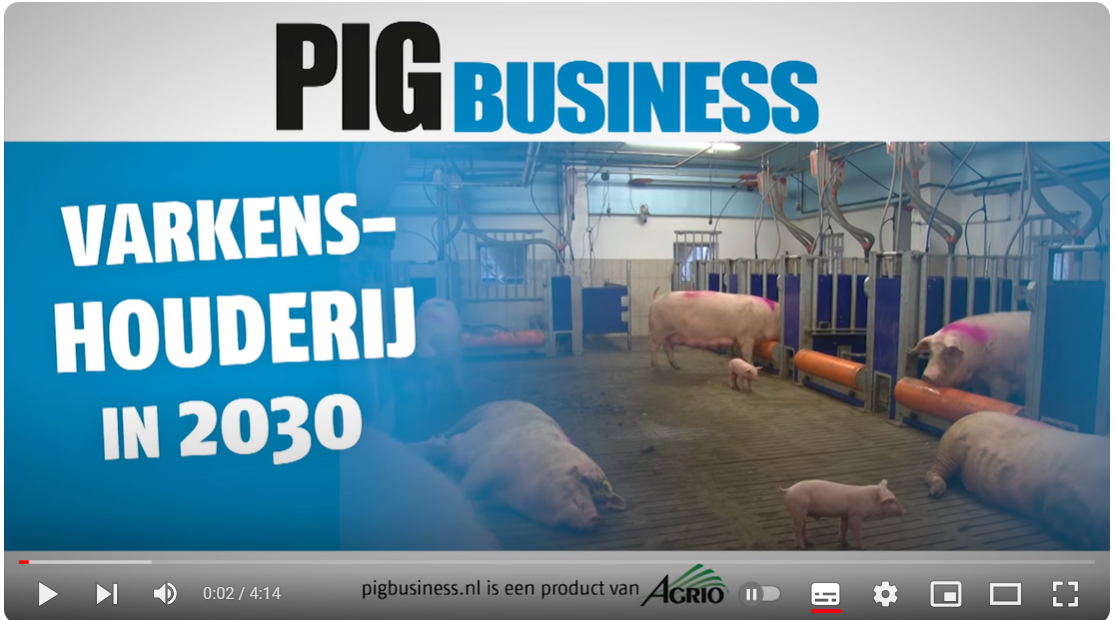 Keuze
Welk systeem zou jij kiezen? En waarom? Gebruik je handboek.
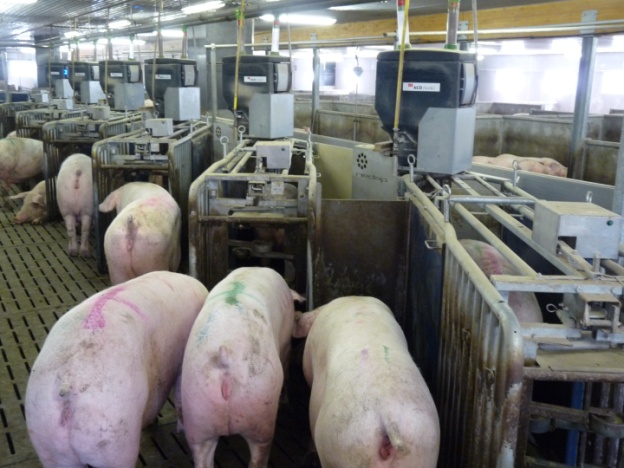 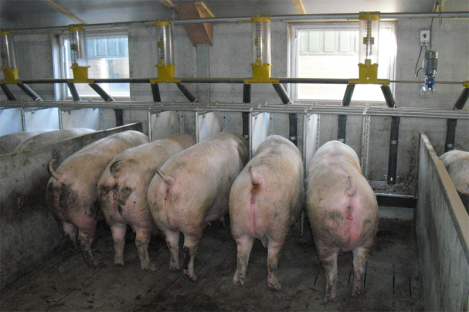 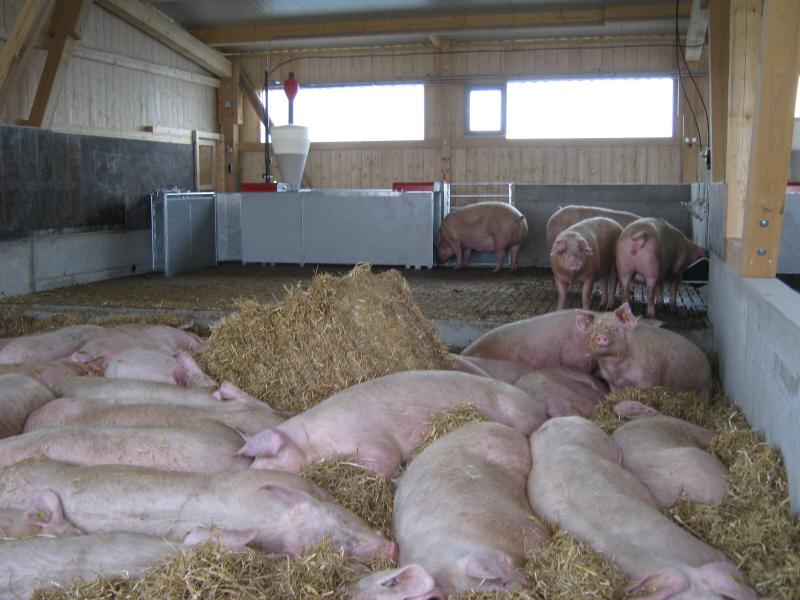 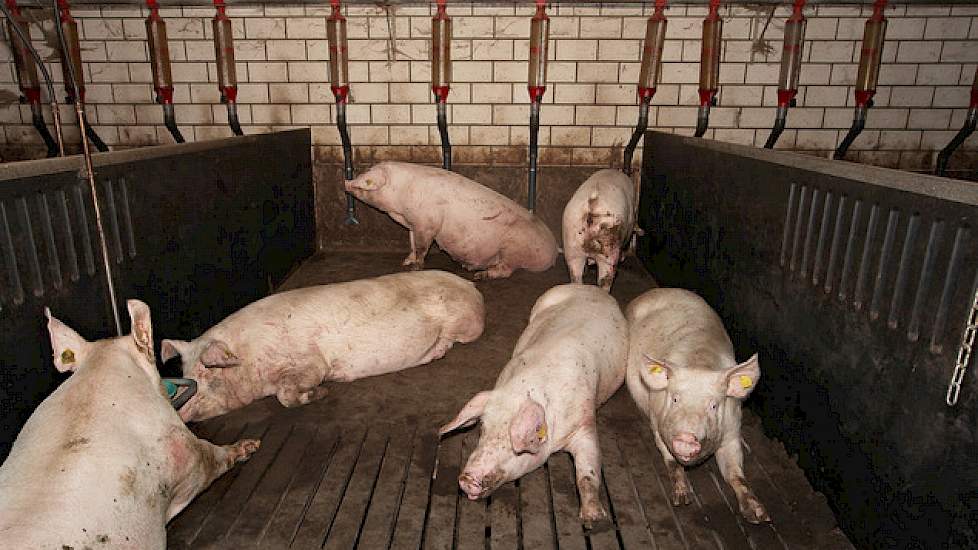 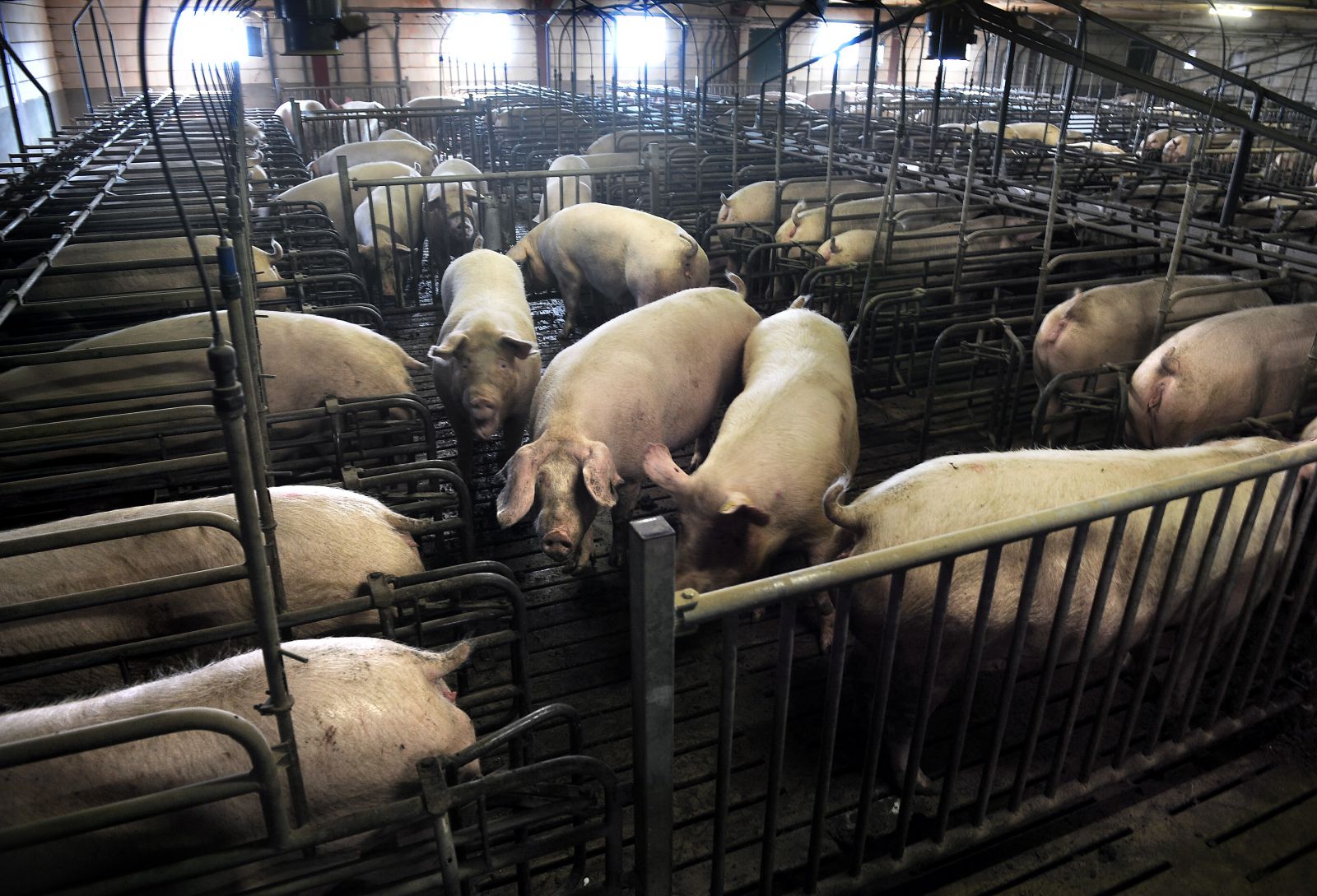 Vleesvarkens
Groepen van 12 tot 15 varkens
Effectief leefoppervlak 1,0 m² (40% dichte vloer)
Onbeperkt voer en water
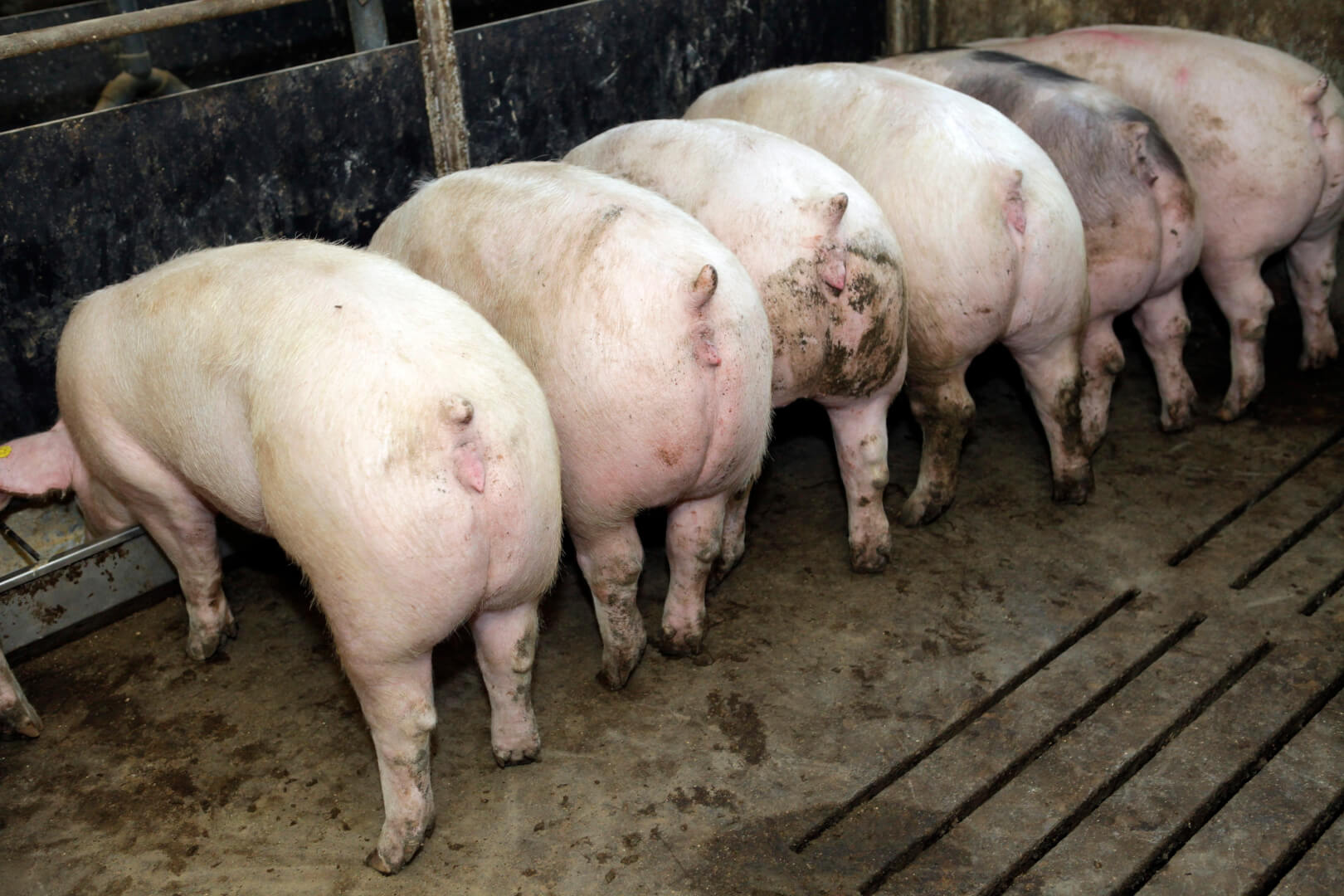 Indeling vloer:
Smal roostergedeelte
Bolle vloer (afschot 7%)
Breed roostergedeelte (mestgedeelte)
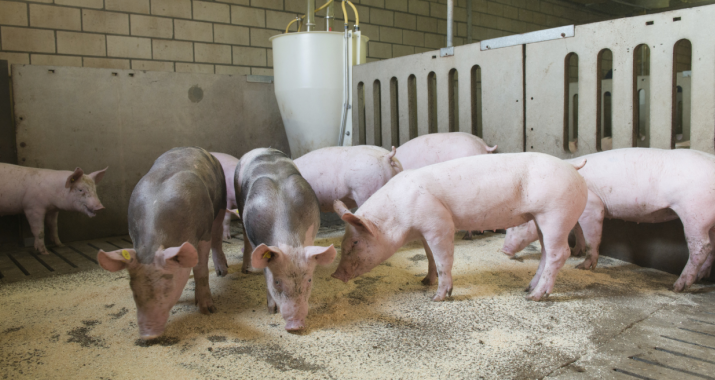 Hokafscheiding
1 meter hoog waarvan 0,80 meter dicht
Open hekwerk boven mestkanaal. Onderste en bovenste gedeelte 0,50 meter dicht. Om de twee hokken gehele afscheiding dicht.
Plateau
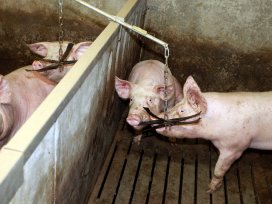 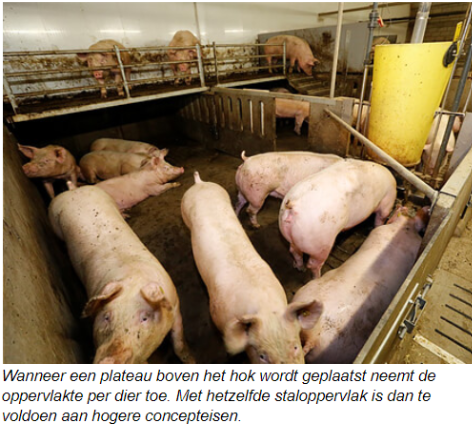 Plateau stal

Plateau
Opfokzeugen
Voldoende ruimte
Betonrooster i.v.m. ontwikkeling sterk beenwerk 
40% dichte hellende vloer (liever geen bolle vloer i.v.m. ontwikkeling beenstand en gelijkmatig afslijten hoeven
Vloer moet voldoende ruw zijn voor gelijkmatig afslijten klauwen en grip, maar niet te ruw
Vragen n.a.v. presentatie:
Wat is de ideale omvang van een groep bij gespeende biggen?
Wat zijn de mogelijkheden tot verwarming van het biggennest?
Noem vijf voersystemen bij dragende zeugen?
Welke twee hokopstellingen zijn mogelijk bij kraamzeugen?
Uit welke drie delen bestaat de vloer bij de vleesvarkens?